Оценка влагозапасов в почве и состояние 
                   озимых перед уходом в зиму
Прогноз погоды 
  на холодный период 2016-2017 гг.
ФГБУ «Западно-Сибирское УГМС»      
 Гидрометцентр 
 А. М. Лапчик,
 Начальник Гидрометцентра
Новосибирск 2016
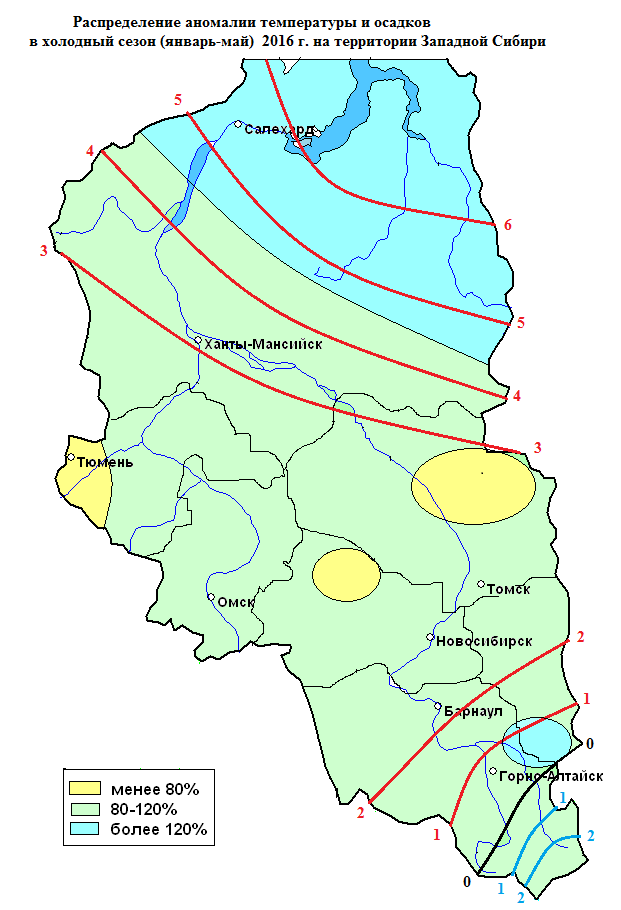 В течение первого полугодия средняя температура воздуха по югу Западной Сибири  превышала норму на 1-2 оС, высокогорью Республики Алтай около и ниже нормы на 1-2 оС. Экстремально тепло было в ХМАО и ЯНАО, в очаге тепла до +6 оС.


Количество выпавших осадков на большей части территории было в пределах нормы, в ЯНАО – больше нормы
С наступлением календарного лета характер распределения температуры существенно не изменился,  очаг тепла, по-прежнему располагался на севере, в земледельческой зоне Западной Сибири сезон также был несколько выше нормы, на 1-2 оС.

Количество выпавших осадков уменьшилось на севере,  на остальной территории не существенно отличалось от нормы, на западе Алтая, юге Кемеровской области и в высокогорных районах Республики Алтай – больше нормы.
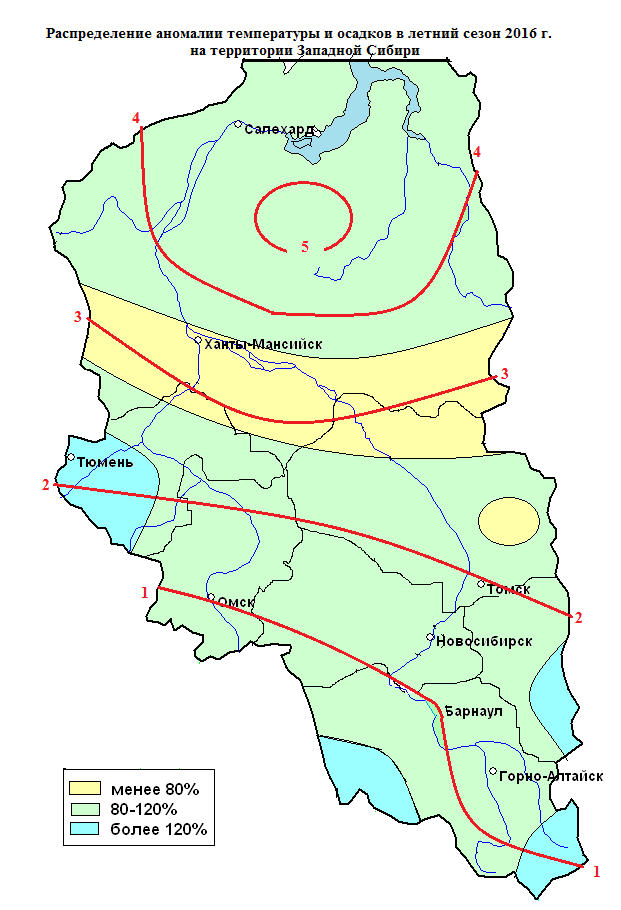 Установившаяся  аномально жаркая погода   в августе-сентябре благоприятствовала проведению сева.  Вместе с тем, дефицит осадков в этот период  способствовал сильному иссушению почвы. 
	 Сев озимых культур на юге Сибири начался во второй декаде августа и продолжался до конца сентября. 
	В ряде районов Новосибирской области сев проводился в сухую почву. 
	В основных озимосеющих районах Алтайского края увлажнение пахотного слоя почвы характеризовалось слабо недостаточным и оптимальным. 
	В Омской области  среднеобластные запасы влаги в период массового сева были в пределах нормы, в метровом слое – 119 мм, при норме 67 мм.
   	Всего в Новосибирской области сев проведен на площади 68,0 тыс. га (92 % плановых площадей), что на 10 тыс. га меньше, чем в прошлом году. 
	В Омской области –на 15,4 тыс. га, в том числе 7,9 тыс. га озимой ржи,  в Алтайском крае – на 187,2 тыс. га (это больше прошлогодних площадей на 60 тыс. га), основные посевы  сосредоточены в северных, восточных и южных районах края.
    Теплая погода первой декады сентября создавала благоприятные условия для быстрого прорастания зерна и появления дружных всходов, однако значительный недобор осадков приводил к ухудшению влагообеспеченности растений.
Сентябрь 2016 г. на территории Западной Сибири был экстремально жарким и сухим. В ранжированном ряду он вошел в тройку самых жарких за весь период метеорологических наблюдений на территории деятельности .


В большинстве зерносеющих районах наблюдался существенный дефицит осадков.
В отдельных районах на протяжении двух недель осадков вообще не отмечалось.
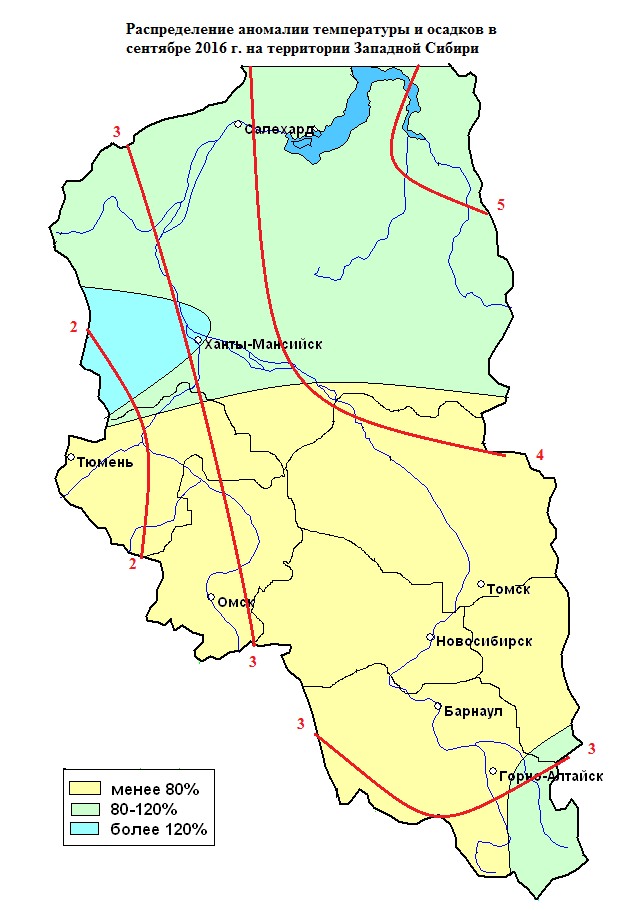 В октябре очаг тепла сохранялся на севере Западной Сибири, в южных районах установилась аномально холодная погода, на 2-5 оС ниже нормы. В  XXI веке октябрь этого года стал самым холодным.Количество осадков по юго-востоку  превысило норму в 1,5-2 раза, на остальной территории отмечался значительный дефицит осадков.
По данным наземного маршрутного обследования, проведенного в октябре агрометеорологами гидрометстанций совместно с работниками  сельского хозяйства в Омской, Новосибирской областях, Алтайском крае были определены запасы продуктивной влаги в пахотном и метровом слое (зябь и стерня).

   	В Омской области  запасы продуктивной влаги в пахотном слое составили в среднем 32 мм, что на 6 мм больше среднемноголетних значений. В метровом слое – в среднем 143 -164 мм, на 54 мм больше нормы.

	 В Новосибирской области запасы продуктивной влаги (зябь, стерня) в пахотном слое почвы – от недостаточного до оптимального, в ряде районов почвенная засуха и сильно недостаточное увлажнение, местами в Купинском районе избыточное – 53 мм.  В метровом слое на 52 % обследованных полей – увлажнение было сильно недостаточное и почвенная засуха, на 47 % - оптимальное или близкое к нему.
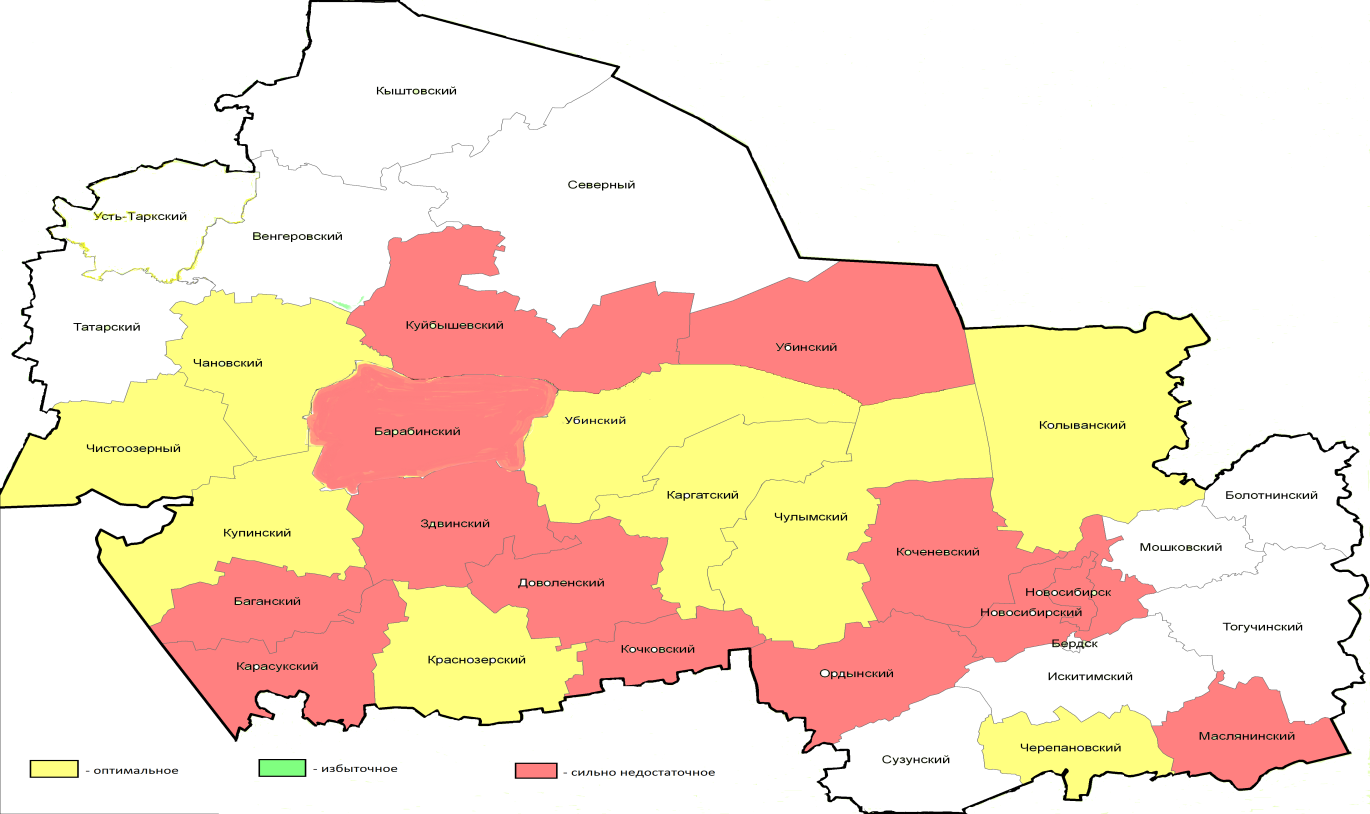 пахотный 
слой
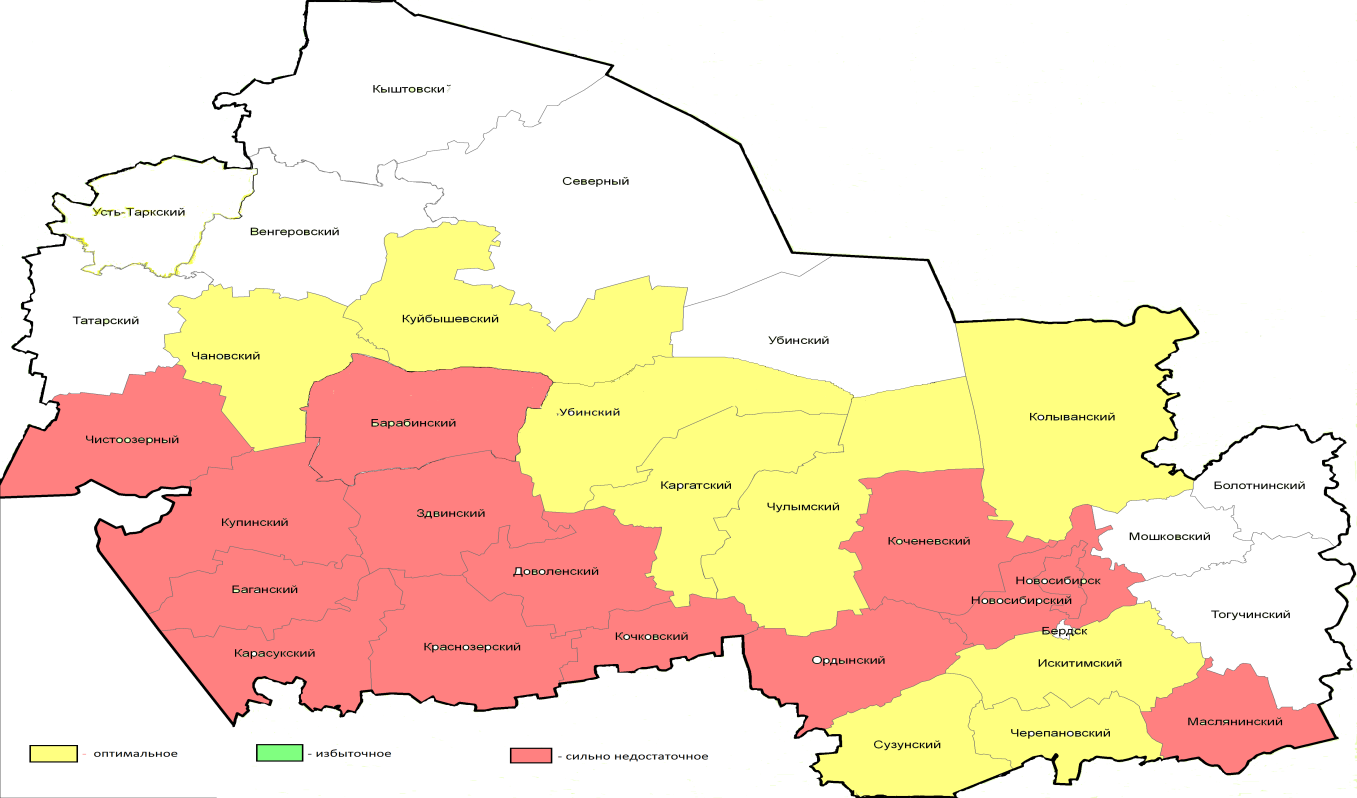 метровый
 слой
В Алтайском крае  в пахотном слое (зябь, стерня) увлажнение почвы было оптимальным на большей части территории края, в предгорьях Алтая и местами на востоке избыточное, на крайнем севере  и юго-западе сильно и слабо недостаточное. В метровом слое в большинстве районов слабо недостаточное и оптимальное увлажнение, на юго-востоке и локально на востоке избыточное, на крайнем севере и западе сильно недостаточное и здесь же на отдельных полях слабая почвенная засуха. 
	Основное количество продуктивной влаги на большинстве обследованных полей сосредоточено до глубины 20-30 см. 
	В метровом слое, по сравнению с пахотным, больше полей с почвенной засухой и сильно недостаточным увлажнением.	В пахотном слое имеют большее распространение поля с оптимальным и избыточным увлажнением.
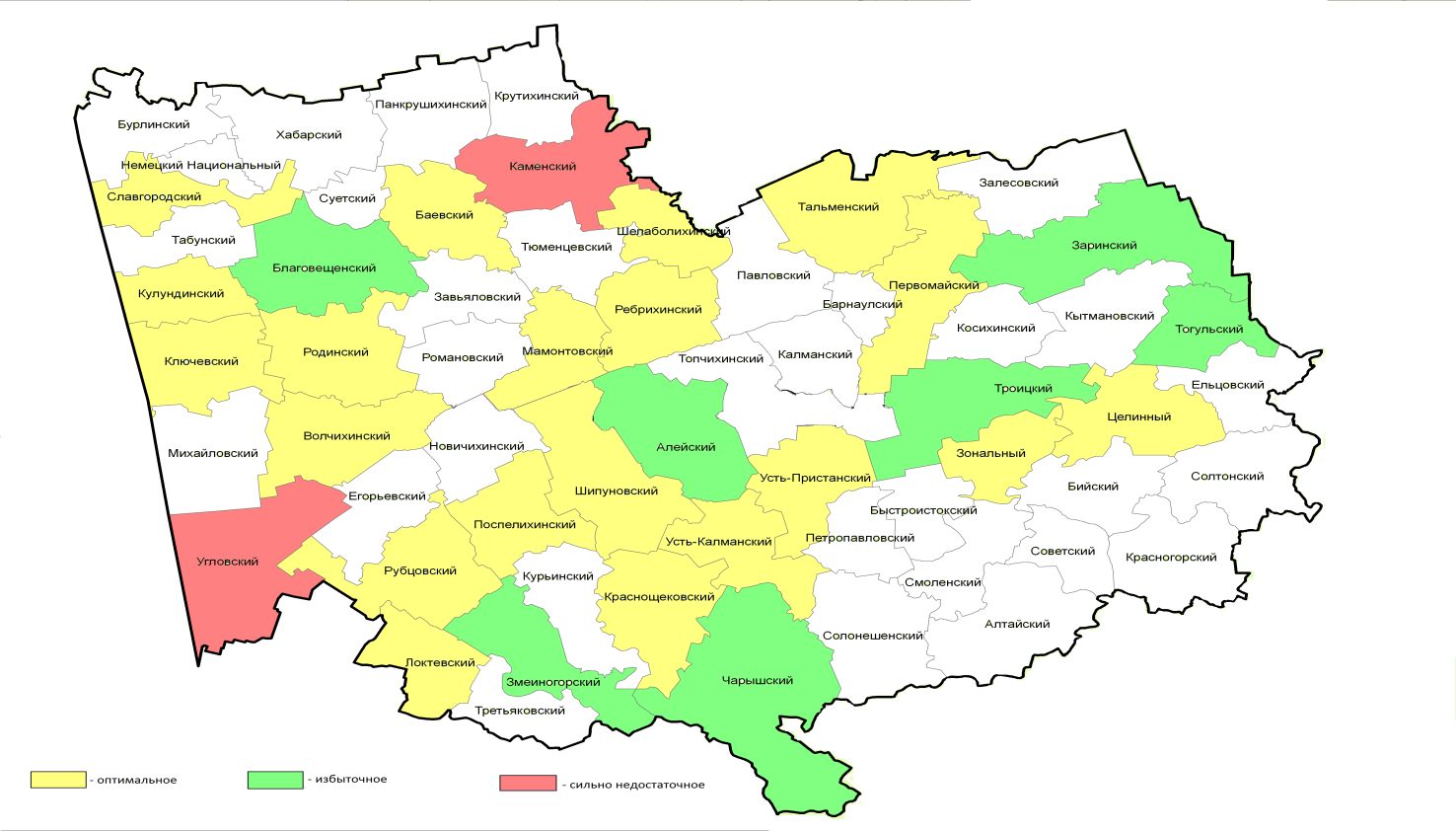 пахотный
слой
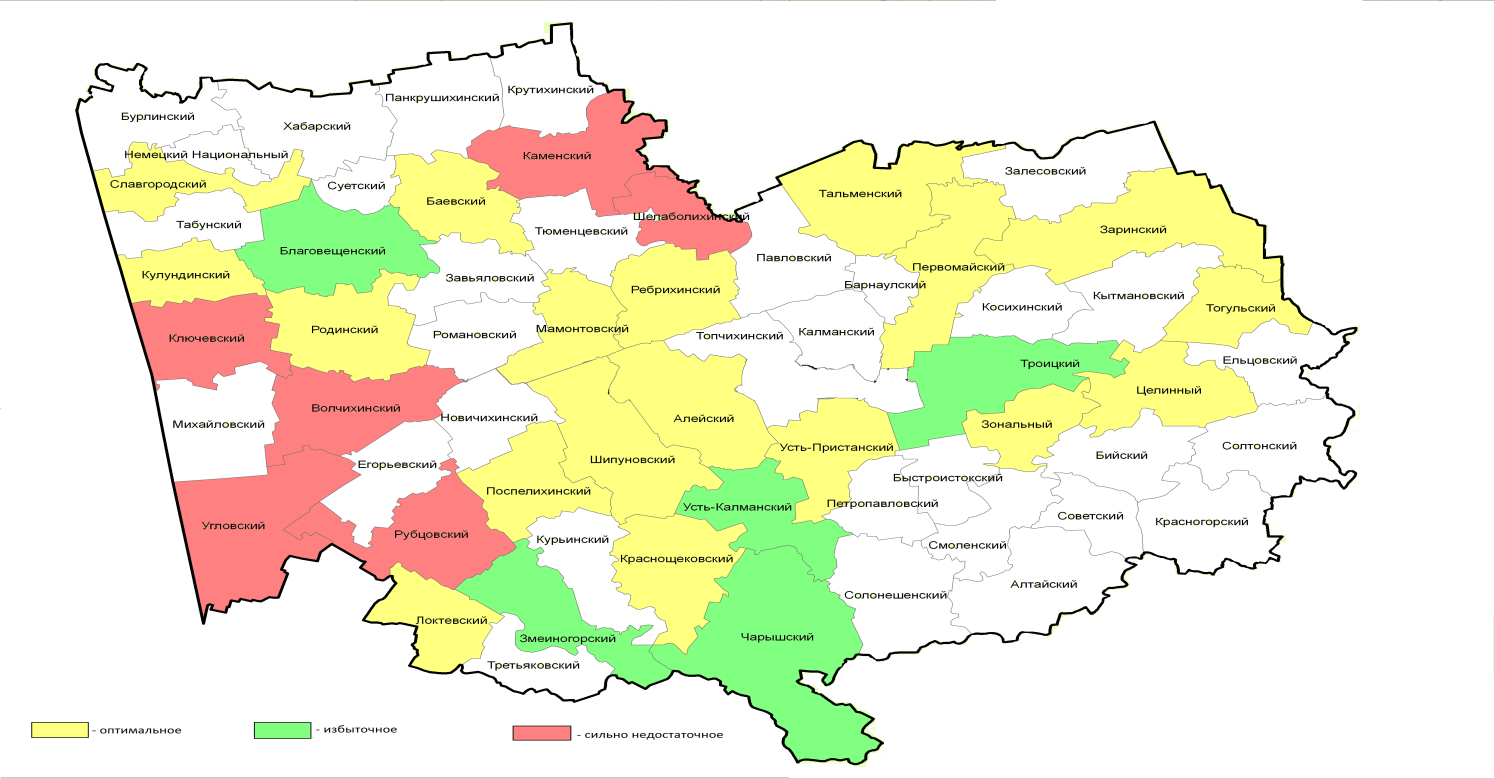 метровый
слой
В сравнении со среднемноголетними значениями запасы продуктивной влаги в пахотном слое 120-150 %, в части северных районов 170-220 % от нормы, в метровом – 150-250 %, местами на севере 80-120 % от среднемноголетних запасов. 

    В сравнении с 2015 г.: запасы продуктивной влаги в почве в большинстве районов края в пахотном слое и метровом слое составляют 100-150 %, локально на западе и на северо-востоке 50-70 % от прошлого года.
Состояние озимых культур перед      уходом в зиму
Массовый сев озимых культур проходил в более благоприятных погодных условиях в Омской области и Алтайском крае, в Новосибирской области лишь в отдельных районах;
в сентябре у озимых проходила активная вегетация; недобор осадков и, как следствие ухудшение увлажнения верхнего горизонта почвы привели к слабому кущению и укоренению озимых культур;
вегетационный период закончился в первой пятидневке октября, что в пределах нормы, на  Алтае на 5-7 дней раньше обычного и на 10 дней прошлого года;
агрометеорологические условия для прохождения первой фазы закаливания озимых культур были удовлетворительные;
результаты октябрьского маршрутного обследования состояния озимых культур показали, что озимые ушли в зиму в фазе «кущение» на 92 % полей (НСО) и 71 % (Алтай), в фазе «третий лист» на 8 % (НСО) и  29 % (Алтай);

состояние посевов на 90 % (Алтай) и 62 % (НСО) обследованных  полей хорошее,  10 % (Алтай) и 38 % (НСО) - удовлетворительное.
Вероятностный прогноз    температуры воздуха и количества осадков        на  отопительный  сезон 2016-2017 гг.            по территории Западной Сибири
Прогноз подготовлен на основе климатических данных и прогностических разработок НИУ РОСГИДРОМЕТА (ФГБУ «Гидрометцентр России», ФГБУ «ГГО», ФГБУ «СибНИГМИ»), выполнен в Гидрометцентре ФГБУ «Западно-Сибирское УГМС»
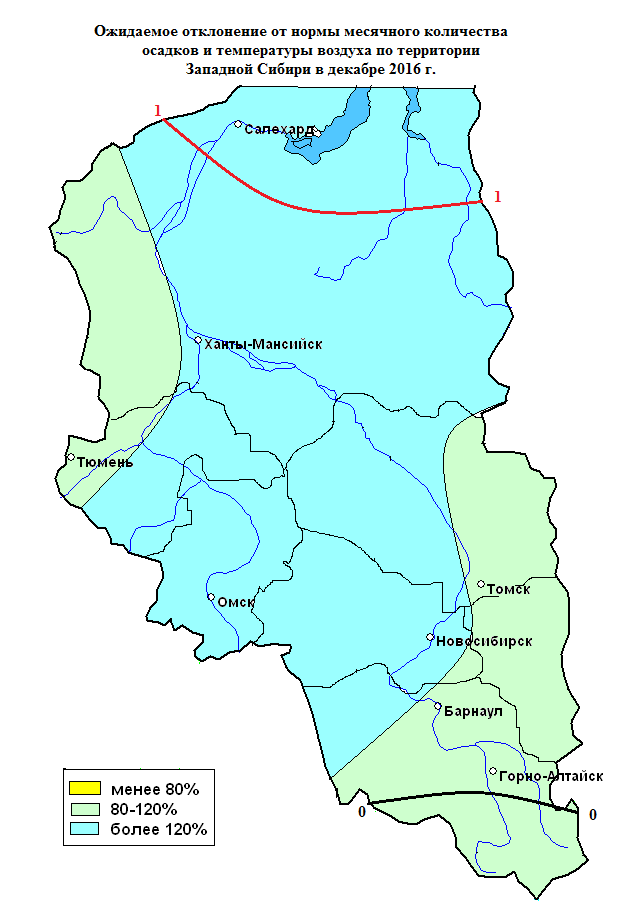 Среднемесячная температура ожидается в пределах климатической нормы, по северу Западной Сибири выше нормы на 1 оС.




Месячное количество осадков предполагается  больше нормы по северо-западу  и юго-востоку территории около нормы.
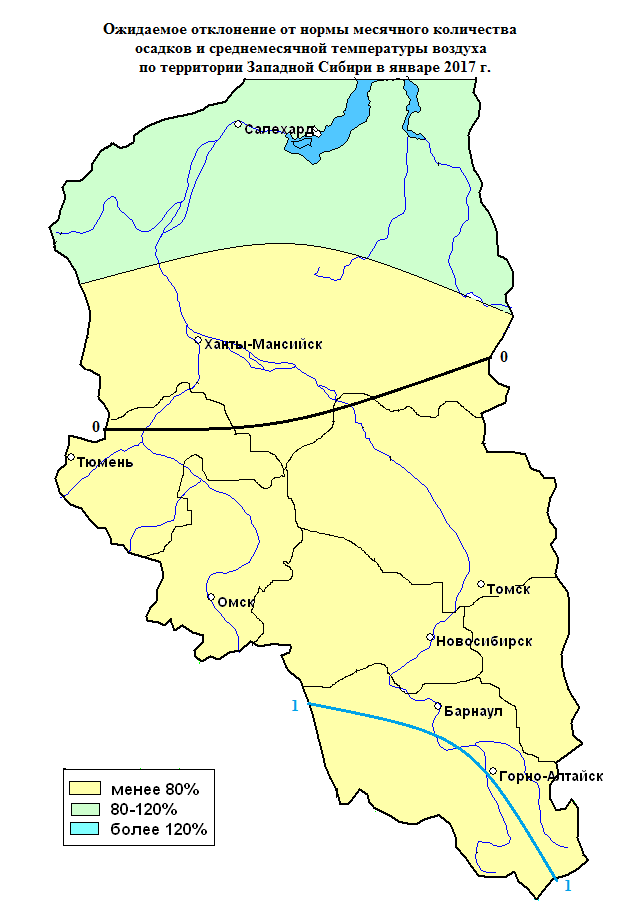 Среднемесячная температура воздуха ожидается  ниже нормы на 1 оС по западу Алтайского края и Республики Алтай, на остальной территории в пределах климатической нормы.


Месячное количество осадков меньше нормы, по северу Западной Сибири около нормы.
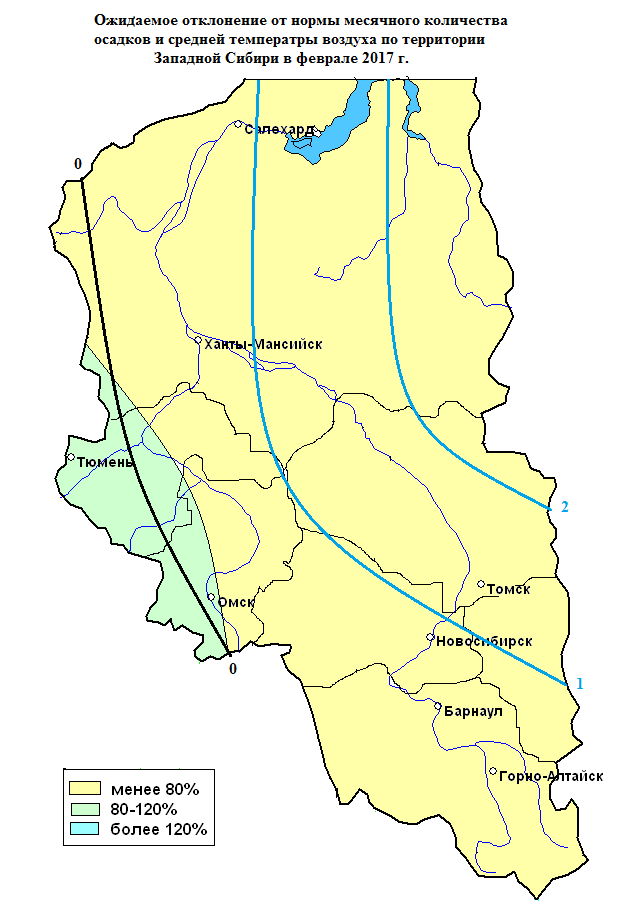 Температурный фон ожидается ниже нормы в Томской, северо-востоку Новосибирской и северу Кемеровской областей , а также в восточных районов округов (ЯНАО, ХМАО)  ниже  нормы  на  1-2 оС, на остальной территории  близко к среднемноголетним значениям.

Месячное количество осадков в Западной Сибири предполагается преимущественно меньше нормы.
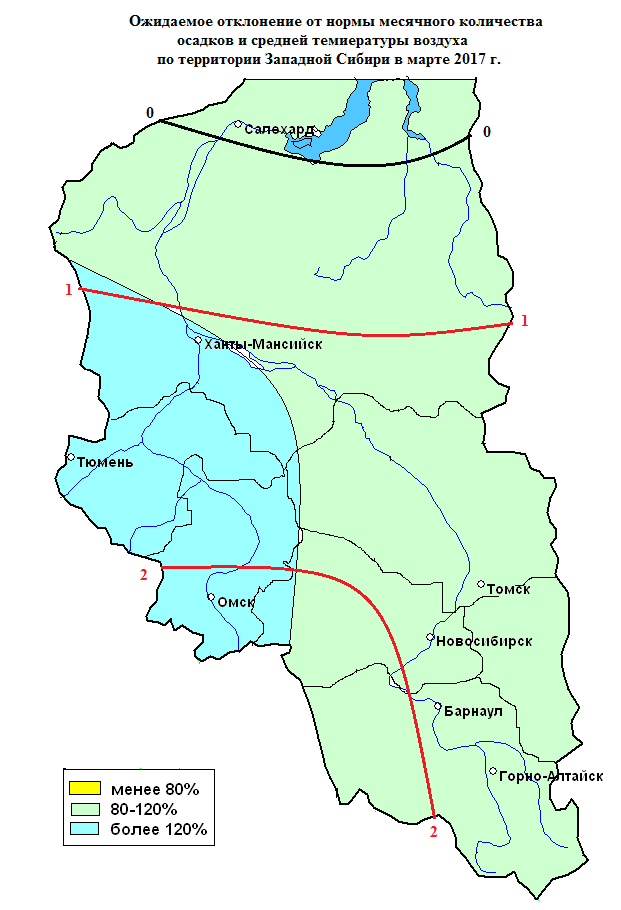 Среднемесячная температура ожидается выше нормы на      1 -2 оС,    по северу Западной Сибири около нормы.

Количество    осадков предполагается   в   пределах среднемноголетних значений, по  западу   Новосибирской, в Омской и Тюменской областях – больше нормы.
Благодарю 
                      за  внимание